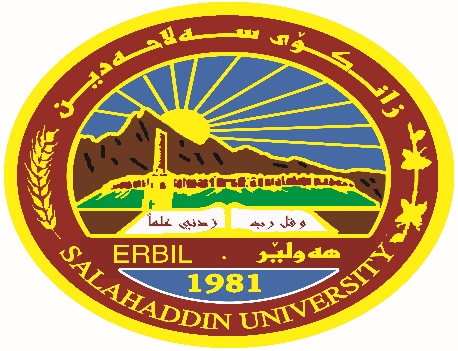 وزارة التعليم العالي
جامعة صلاح الدين/ أربيل
كلية العلوم الإسلامية
قسم الدراسات الإسلامية
العام الدراسي
2022 – 2023 م
محاضرات في 
  أحاديث الأحكام
مدرس المادة:  د. زيــاد صالح حميـد
مقدمة في التعريف بأحاديث الأحكام والكتب المؤلفة فيها
نبذة عن المادة:

الحديث الشريف هو المصدر الثاني للشريعة الإسلامية بعد كتاب الله (القرآن الكريم)، منه يقتبس ويستنبط علماء المسلمين –قديماً وحديثاً- أحكام دينهم، وتوجيهات حياتهم.

هذه المادة تدرس الأحاديث النبوية المتعلقة بالأحكام العملية، واستنباط فقهها واستدلال العلماء بها على الأحكام الفقهية، والمقرر منها مجموعة من الأحاديث المتعلقة بالمعاملات والأحوال الشخصية والجنايات.

وهذه المادة لها أهميتها البالغة، ينبغي معرفتها، لكي لا نقع في الخطأ، ولا يخفى أن الفهم الخطأ في هذه المسائل يؤدي إلى أخطاء جسيمة، إذ إن هذه المسألة موضوعها النفس الإنساني.

لذلك ينبغي تبصير المجتمع عامة وطلاب العلم خاصة بهذه المسائل وكيفية تطبيق الأحكام الشرعية في ضوء ضوابطها.
تعريف أحاديث الأحكام:

الأحاديث: جمع حديث، وعرّفه الإمام السخاوي بقوله: ((ما أضيف إلى النبي - صلى الله عليه وسلم - من قول أو فعل أو تقرير، أو صفة خَلقيّة أو خُلُقيّة)).

الأحكام: جمع حكم وهو: خطاب الشرع المتعلق بفعل المكلف بالاقتضاء أو التخيير. 

وأحاديث الأحكام: تعريفها: هي الكتب التي اشتملت على أحاديث الأحكام فقط، وهي أحاديث انتقاها مؤلفو هذه الكتب من المصنفات الحديثية الأصول ورتبوها على أبواب الفقه.
مكانة السنة ووظيفتها في الشريعة:

قال الله تعالى: ((يَا أَيُّهَا الَّذِينَ آمَنُوا أَطِيعُوا اللَّهَ وَأَطِيعُوا الرَّسُولَ وَأُولِي الْأَمْرِ مِنْكُمْ فَإِنْ تَنَازَعْتُمْ فِي شَيْءٍ فَرُدُّوهُ إِلَى اللَّهِ وَالرَّسُولِ إِنْ كُنْتُمْ تُؤْمِنُونَ بِاللَّهِ وَالْيَوْمِ الْآخِرِ ذَلِكَ خَيْرٌ وَأَحْسَنُ تَأْوِيلاً)).

قال ميمون بن مهران: الرد إلى الله هو الرجوع إلى كتابه، والرد إلى الرسول صلى الله عليه وسلم هو الرجوع إليه في حياته وإلى سنته بعد مماته.

وقال تعالى: ((قُلْ إِنْ كُنْتُمْ تُحِبُّونَ اللَّهَ فَاتَّبِعُونِي يُحْبِبْكُمُ اللَّهُ...)).

وقال تعالى: ((مَنْ يُطِعِ الرَّسُولَ فَقَدْ أَطَاعَ اللَّهَ...)) فقد جعل طاعة رسوله صلى الله عليه وسلم من طاعته سبحانه.
التشجيع على نشر وحفظ سنة النبي صلى الله عليه وسلّم:

قال رسول الله صلى الله عليه وسلَم: ((نضّر الله امرأ سمع مقالتي فوعاها وحفظها وبلغها فرب حامل فقه إلى من هو أفقه)) صحيح، رواه ابن ماجه والترمذي وغيرهما.

فالصحابة يتابعون ما ينزل عليه صلى اله عليه وسلّم: عن ابن عباس قال ( .... وكَانَ أصَحَاب رَسُولِ اللّهِ صلى الله عليه وسلم يَتّبِعُونَ الأَحْدَثَ فَالأَحْدَثَ مِنْ أَمْرِهِ ) صحيح مسلم.

وعن عمر أنه قال: كَانَ لِي جَارٌ مِنَ الأَنْصَارِ وَكُنَّا نَتَنَاوَبُ النُّزُولَ إِلَى رَسُولِ اللَّهِ (صلى الله عليه وسلم) فَيَنْزِلُ يَوْمًا وَأَنْزِلُ يَوْمًا فَيَأْتِينِى بِخَبَرِ الوحي وَغَيْرِهِ وَآتِيهِ بِمِثْلِ ذَلِكَ . متفق عليه

التثبت الشديد في نقل أقواله صلى الله عليه وسلم، خوفاً من حديث: ((مَنْ كَذَبَ عَلَيَّ مُتَعَمِّدًا، فَلْيَتَبَوَّأْ مَقْعَدَهُ مِنَ النَّارِ)) رواه البخاري ومسلم.
مراحل تدوين السنة:

إن الأحاديث كانت في صدور الصحابة محفوظةً، وهكذا الحال في عهد الخلفاء الأربعة، وقد فكّر الإمام عمر بن الخطاب في تدوينها، لكنه رجع عن فكرته خوفاَ من هجر القرآن. 

وبقي الأمر هكذا إلى أن وصل الأمر إلى عهد عمر بن العبد العزيز وخاف من ضياع الحديث، كتب إلى قاضيه في المدينة أبي بكر بن محمد بن عمرو بن حزم:

(( انظر ما كان من حديث النبي صلّى الله عليه وسلّم فاكتبه، فإني خفت دروس العلم، وذهاب العلماء، ولا تقبل إلا حديث رسول الله صلّى الله عليه وسلّم، ولتفشوا العلم، ولتجلسوا حتى يعلم من لا يعلم، فإن العلم لا يهلك حتى يكون سرًّا )).

وكتب إلى الآفاق بذلك أيضاً ثم أمر محمد بن شهاب الزهري بتدوينها.

فكان أول من صنف في الحديث: محمد بن شهاب الزهري بأمر أمير المؤمنين عمر بن عبد العزيز رحمهما الله، وكان ذلك على رأس مئة سنة من الهجرة، ثم تتابع الناس في ذلك، وتنوعت طرقهم في تصنيف الحديث.
ثلاثة أمور ضرورية لمن يشتغل بأحكام أحاديث الرسول  :

1- كيفية تخريج الأحاديث والحكم عليها.

2- كيفية شرح الكلمات الغريبة في الأحاديث.

3- كيفية الوقوف على معاني وأحكام الأحاديث.
 
والتخريج: هو الدلالة على موضع الحديث في مصادره الأصلية التي أخرجته بسنده ثمّ بيان مرتبته عند الحاجة، وله أساليب ثلاثة: 

1-العزو المطوّل.

2-العزو المختصر.

3-العزو المتوسط.
مصطلحات مهمة في تخريج الحديث

1- متفق عليه: يعني أخرجه البخاري ومسلم، إذا أخرجاه من طريق صحابي واحد.

2- أخرجه السبعة: يعني الإمام أحمد في مسنده، مع أصحاب الكتب الستة وهم: البخاري، ومسلم، وأبو داود، والترمذي، والنسائي، وابن ماجه.

3- أخرجه الستة: يعني أصحاب الكتب الستة.

4- أخرجه الخمسة: يعني الإمام أحمد بن حنبل في مسنده، مع أصحاب الكتب الستة، عدا البخاري ومسلم.

5- أخرجه الأربعة: يعني أصحاب الكتب الستة، عدا البخاري ومسلم.

6- أخرجه الثلاثة: يراد به: الأربعة، عدا ابن ماجه.
7- الكتب التسعه‌: ويراد بها: (البخاري – مسلم – أبو داود – الترمذي – النسائي – ابن ماجه – أحمد – مالك – الدارمي)
أهداف المادة

1- تعرّف الطالب على أحاديث الأحكام، وكيفية تخريج الحديث، والكتب المؤلفة والمتعلقة بهذه المواضيع.

2- تعرّف الطالب على طريقة العلماء في استنباط الأحكام الفقهية من أحاديث الأحكام.

3- إضاءة الطريق أمام الطلاب لمعرفة أشهر المسائل المتعلقة بالجنايات والحدود.

4- يتمرن الطالب على غور المسائل الفقهية المختلف فيها، بناء على أسس علمية، ليتمكن لاحقاً في إيجاد الحلول المناسبة لما تستجدّ من المسائل الجديدة في مجتمعه.

5- يتمكّن الطلاب في معرفة مختلف المصادر التي تساعد في شرح وتحليل الأحاديث النبوية، مثل: كتب التخريج، والشروح وغريب الحديث، القديمة منها والحديثة.

6- أن يعلم الطلبة أن اختلاف العلماء لم يكن اتباعا لهوى وإنما كان لأسباب منها: اختلاف العلماء في قبول بعض الأحاديث، واختلافهم في كيفية الاستنباط منها.
تمت بحمد الله